Considerations for selecting a collection management system
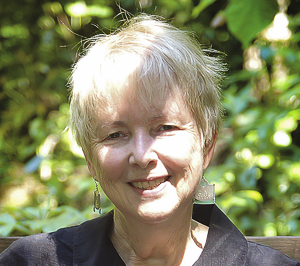 Joanna McCaffrey, iDigBio Biodiversity Informatics Manager
Managing Natural History Collections Data for Global Discoverability
Arizona State University, September 15th, 2015
Tuesday 15 September 2015, Tempe AZ
[Speaker Notes: 15-20 minutes, 1:00 – 1:30 15 Sep 2015  (with Ed Gilbert) (based on earlier presentation from Chicago Small Collections workshop May 2013

I am distinguishing between a full-fledged collection management system and a database of specimen records – your needs should drive what you choose.]
Considerations for selecting a collections management system - motivation
Establish institutional motivation to digitize specimens
earnest desire could be generated by a focus group with institutional stakeholders, funding generators, users of data, people who input data, data system supporters (curators), IT,
[Speaker Notes: Process can be summed up by
Motivate the system/work society – where there’s a will there’s a way
Define necessary vs desired features
Find and interview vendors
Test them with a realistic dataset, a month is a good amount of time
Select with all costs in mind]
Considerations for selecting a collections management system – agreement 1
Document and agree on a priority feature set that is necessary versus desired:
system is extensible, customizable, 
responsive vendor,
supports reports, auditing,
generates labels, 
supports loans (partial returns, cataloged and uncataloged specimens), 
supports pest management,
supports multimedia attachments (PDF loan forms, image, sound files, etc.), 
supports web access and privacy,
[Speaker Notes: This is a sample list of desired features]
Considerations for selecting a collections management system – agreement 2
all the input/output scenarios you might envision:
Import/export abilities, can it support DarwinCore field mappings
plan B scenario if software or the internal project becomes unfunded, 
affordable user license costs: per seat, pool,
has basic, and easily customizable help,
Mac versus PC, perhaps an issue in your user population, 
has a robust security model (passwords, users, groups, permissions, input and query defaults, controlled vocabularies),
supports accessibility, different character sets,
Considerations for selecting a collections management system - IT
Proprietary, open source, hybrid, cloud-based
Who decides what features to develop?
Who does maintenance?
Considerations for selecting a collections management system
Interest in having what your peers have: economies of training, user community,
Beware of demo-ware
Considerations for selecting a collections management system
Shop vendors and score them on their ability to meet necessary features above, with extra points for desired ones
Considerations for selecting a collections management system
Get a full demo copy and enter data with a realistic test case dataset, score on ease of learning the system
Considerations for selecting a collections management system - costs
When choosing preferred system, consider costs derived from these sources:
upfront software costs, 
software maintenance, 
long term costs (server space, server replacement, backup), 
where it is hosted,
IT support of system without being the bottleneck, 
hidden costs of conversion, cleansing, improvements,
institutional bioinformatics staff support to continue development of data, (‘data curator’, biodiversity informatics manager).
https://www.idigbio.org/content/biological-collections-databases
[Speaker Notes: Some of these costs are specifically related to the vendor you selected, some are simply moving from one system to another, and maybe wanting to improve your collections data methods.

20 minutes]
Thank you for your attention